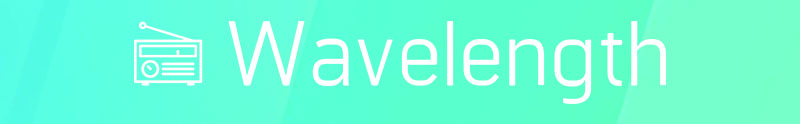 how do you build credit
How to Find an Internship
Finding an internship can be a great way to gain experience, build your network, and explore potential career paths. Here are some tips for finding an internship:

Check with your school's career center: Your school's career center may have a database of internships or can provide guidance on where to look for internships.

Network: Talk to professors, alumni, and professionals in your field of interest. They may be able to provide leads on internships or even offer one themselves.

Use online resources: Websites such as Internships.com, Indeed, and LinkedIn offer internship listings and allow you to search for internships by location, industry, and other criteria.

Attend career fairs and events: Attend career fairs and events on campus and in your community to meet employers and learn about internship opportunities.

Check with companies directly: Research companies in your field of interest and check their website for internship opportunities. You can also reach out to them directly to inquire about internships.

Utilize social media: Follow companies and organizations on social media platforms such as Twitter and LinkedIn to stay up-to-date on internship opportunities they may be offering.

Remember, finding an internship takes time and effort, so be persistent and don't get discouraged if you don't find one right away. Keep your resume and cover letter updated, tailor your application to each opportunity, and be prepared to interview when called upon. Good luck!
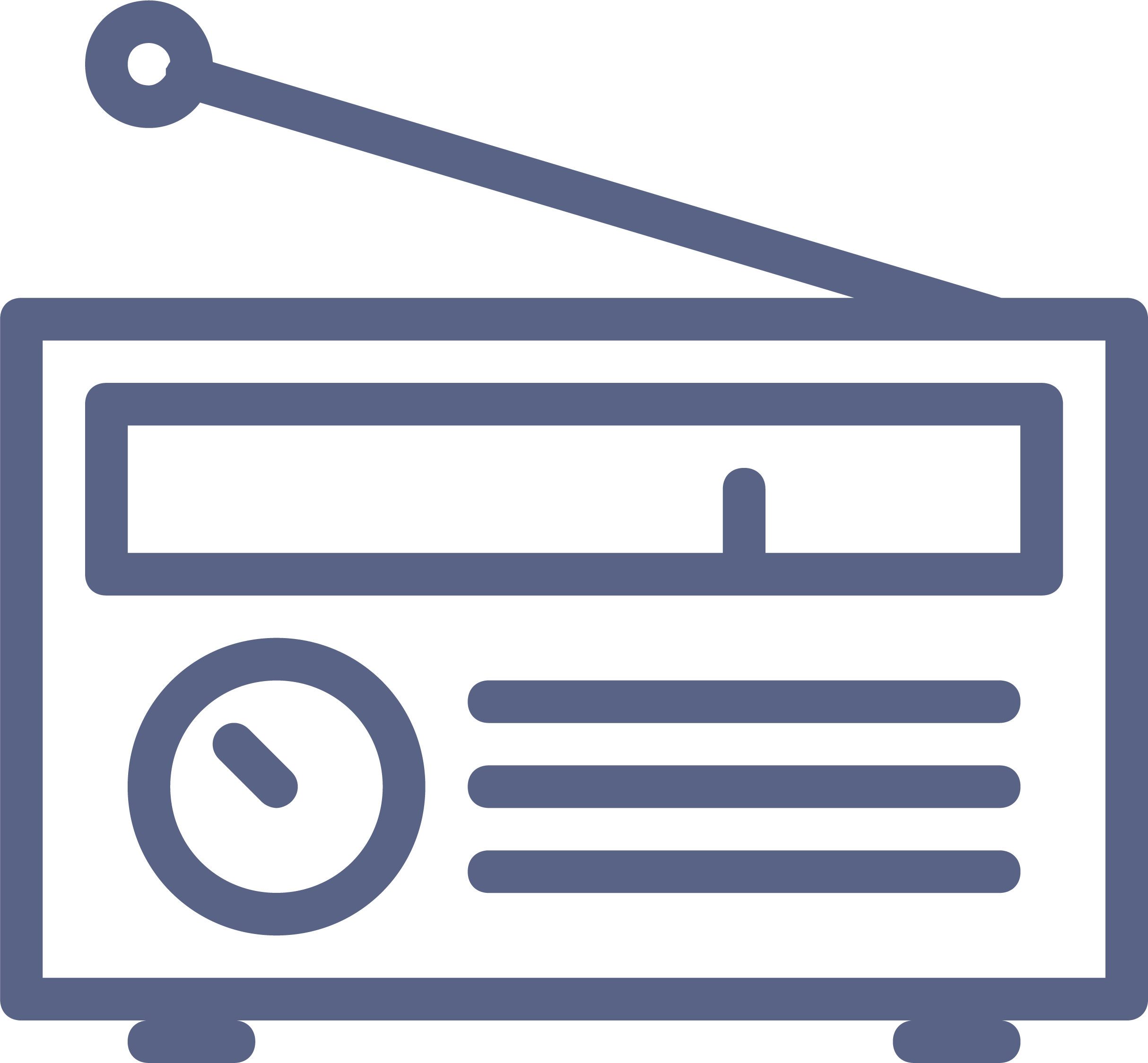